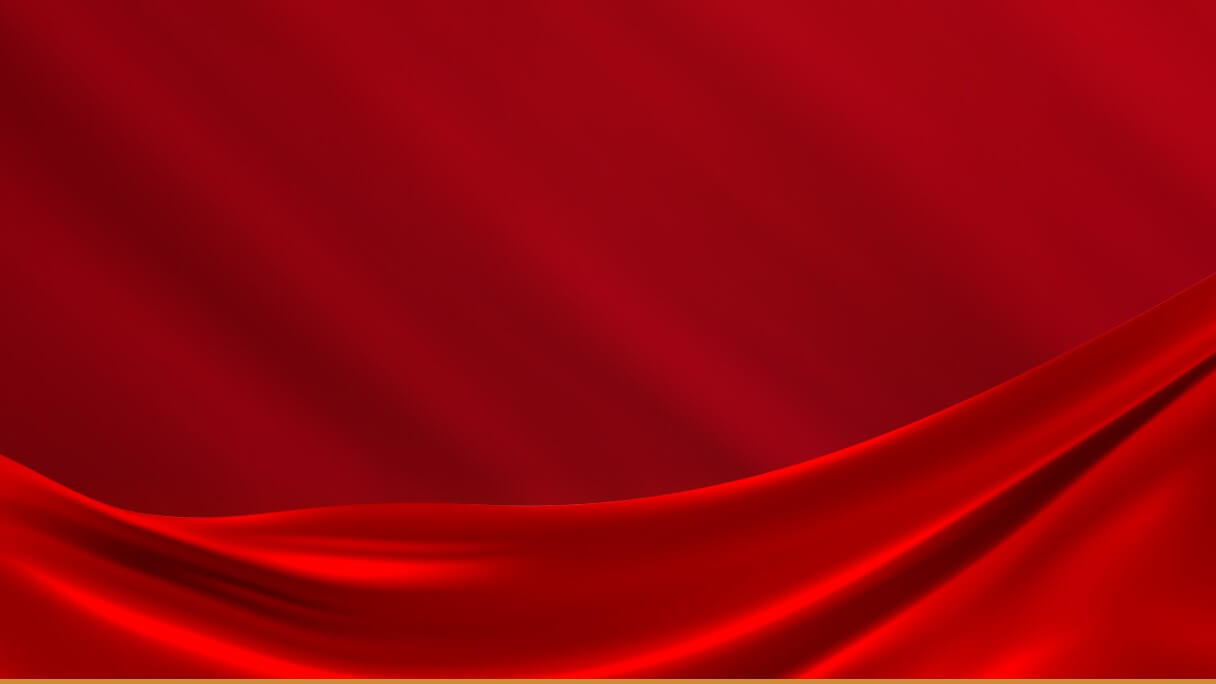 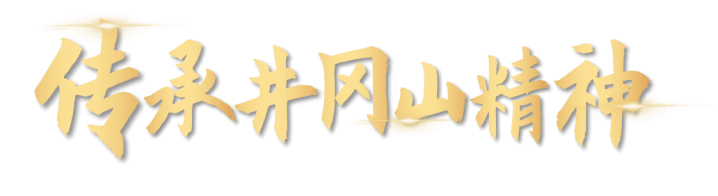 【庆祝建党100周年党史党课】-井冈山精神专题知识教育
优品PPT
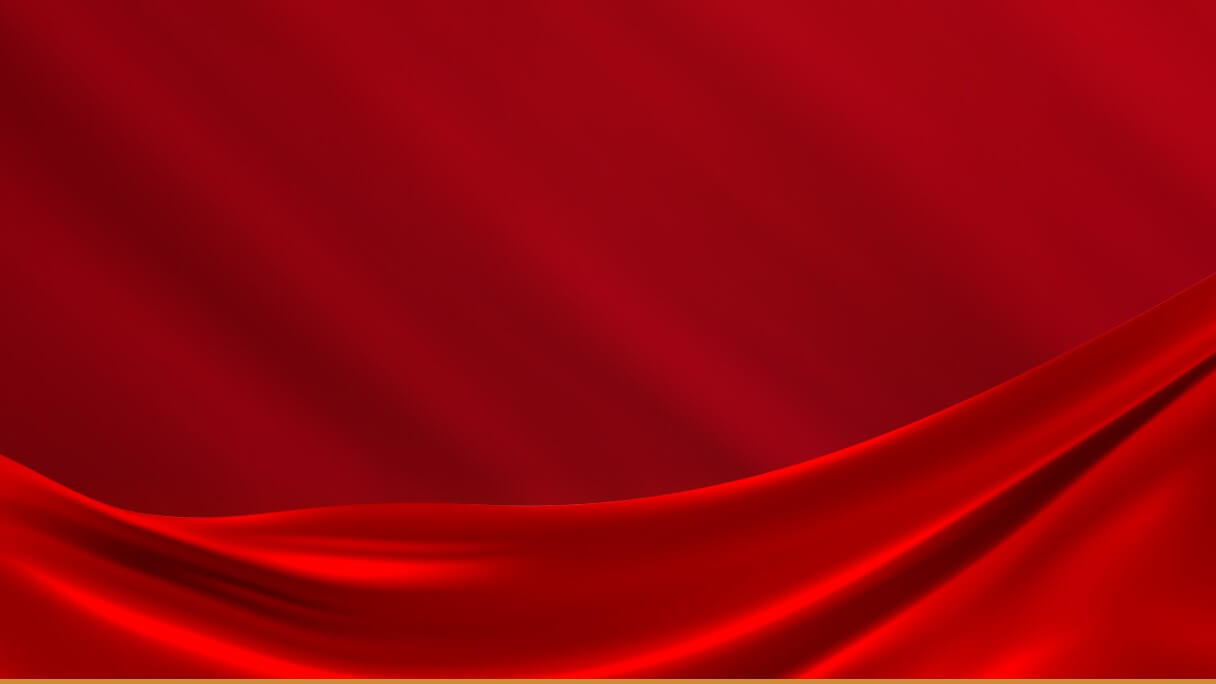 目录-Contents
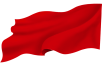 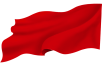 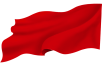 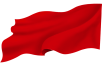 井冈山革命根据地诞生的时代背景
井冈山精神的科学内涵
井冈山精神的现实意义
让井冈山精神绽放新的时代光芒
01
02
03
04
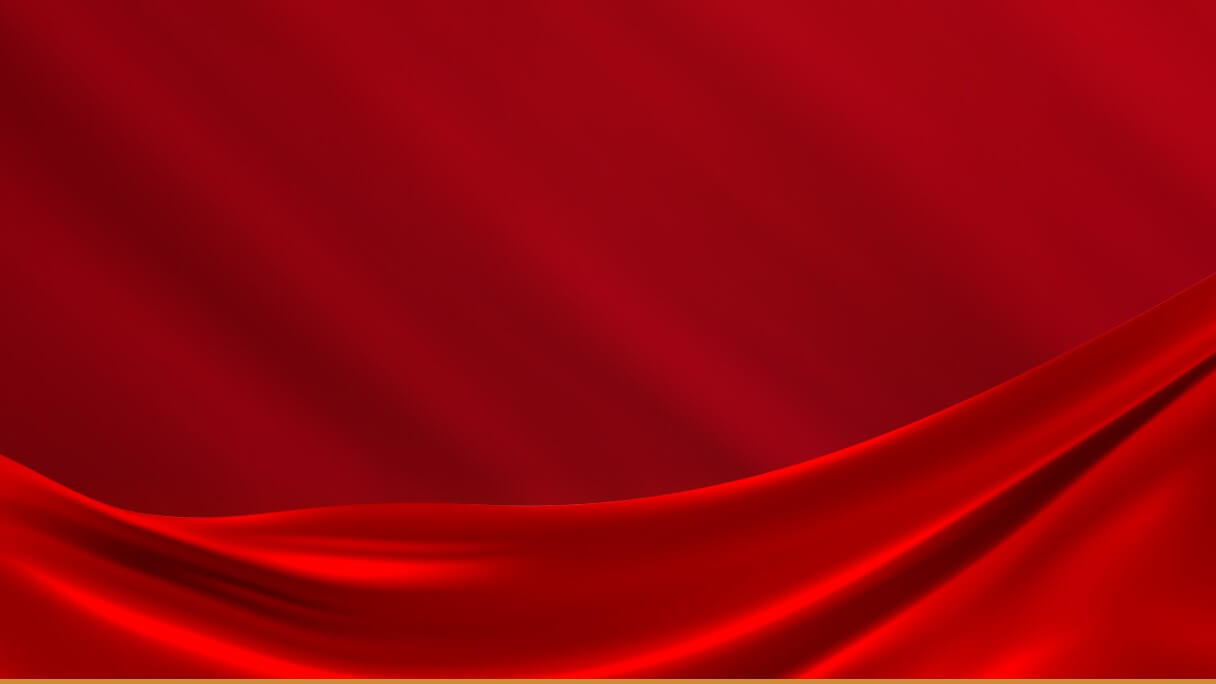 01
井冈山革命根据地诞生的时代背景
https://www.ypppt.com/
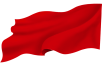 井冈山革命根据地诞生的时代背景
01
井冈山革命根据地创立的背景
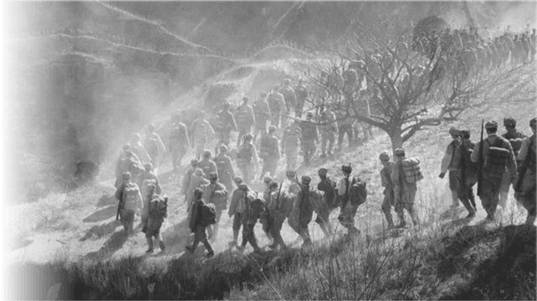 1927年大革命失败后，中国共产党面临着被敌人瓦解和消灭的严重危机。面对这种危机，要不要革命、怎样坚持革命，成为了摆在中国共产党人面前迫切需要解决的两个根本性问题。

在极端紧急的情况下，中国共产党领导发动了南昌起义、秋收起义、广州起义等一系列武装起义。但是这种以城市为中心的武装起义大都遭受了严重挫折。
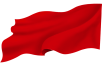 井冈山革命根据地诞生的时代背景
01
井冈山革命根据地创立的背景
“农村包围城市，武装夺取政权”
的崭新革命道路
在风雨如磐、血雨腥风的岁月里，在中国革命危急的紧要关头，以毛泽东、朱德为主要代表的中国共产党人将马克思主义基本原理与中国革命具体实际相结合。

从中国实际出发，先后引兵井冈山，点燃了中国革命的星星之火，创建了第一块农村革命根据地，开辟了“农村包围城市，武装夺取政权”的崭新革命道路，书写了马克思主义中国化的伟大开篇，开启了中国革命走向胜利的光辉征程，培育了跨越时空的井冈山精神。
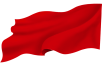 井冈山革命根据地诞生的时代背景
01
井冈山革命根据地的历史沿革
上山争议
工农革命军要在井冈山落脚，如何争取其他两支农民武装队伍？毛泽东选定先从已加入中国共产党的袁文才入手，再通过他去做王佐的工作。送枪武装队伍的设想经过毛泽东反复说明，才得以多数通过。
正式进山
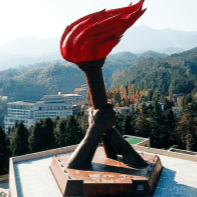 工农革命军到了井冈山后的第一件事，就是抓军队和地方的建党工作。没有一个坚强有力的党组织形成核心，军队也好，根据地也好，都会松散无力，难以巩固和发展。
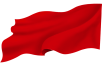 井冈山革命根据地诞生的时代背景
01
井冈山革命根据地的历史沿革
政治建设
三湾改编：对起义部队进行整顿和改编；水口建党：学习目前的形势；了解群众思想状况并解除顾虑；培养和发展新党员；周边组织的建立和恢复：建党的同时，抓紧地方党组织的恢复和发展；袁王武装的改造：对袁文才、王佐这两支绿林式农民武装的教育改造工作；纲领的提出：形成工农革命军的"三大纪律、六项注意"。
一反围剿
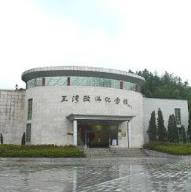 二月十八日，经过数小时激战，攻占宁冈县城，全歼守军一个营和宁冈县靖卫团，俘虏近三百人，打破了国民党军队对井冈山的第一次"进剿"。这是井冈山工农革命军对国民党正规军的第一个歼灭战。
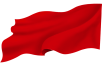 井冈山革命根据地诞生的时代背景
01
井冈山革命根据地的历史沿革
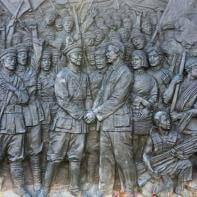 毛朱会师
四月二十四日前后，毛泽东率第一团返回宁冈砻市，同先两天到达砻市的朱德、陈毅的部队会合。朱毛红军的会师，是中国工农红军发展史上的一件大事。
二破围剿
朱德和王尔琢按计划率领工农革命军第四军主力先在遂川五斗江击溃赣军一个团，乘胜追击，在永新城附近又击溃赣军另一个团的一个营，一举攻占永新县城，胜利地打破了国民党军队的第二次"进剿"。
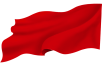 井冈山革命根据地诞生的时代背景
01
井冈山革命根据地的历史沿革
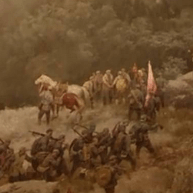 新的征途
沿途宣传党的各项基本政策，"朱毛红军"的名声在更广泛的范围内传开。由毛泽东、朱德率领的红四军，就这样踏上新的征途，向着广阔的赣南地区进军了。
斗争仍在继续
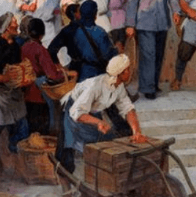 红四军主力撤离了井冈山，第三次反“会剿”不久也遭到失利，湘赣边界的斗争依然在进行，井冈山“工农武装割据”的烈火并未因此而熄灭，党组织仍旧在领导当地人民群众进行顽强的搏斗。
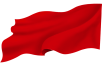 井冈山革命根据地诞生的时代背景
01
关于井冈山精神
井冈山——中国革命的摇篮，是中国共产党人永远的精神家园。
井冈山精神的内涵
坚定不移的革命信念
坚持党的绝对领导
密切联系人民群众的思想作风
一切从实际出发的思想路线
艰苦奋斗的作风
井冈山精神是红色革命精神之一，诞生于土地革命时期的井冈山根据地，是以毛泽东等老一辈无产阶级革命家为代表的中国共产党人把马克思列宁主义基本原理与中国革命的具体实践相结全合而培育的一种伟大革命精神。
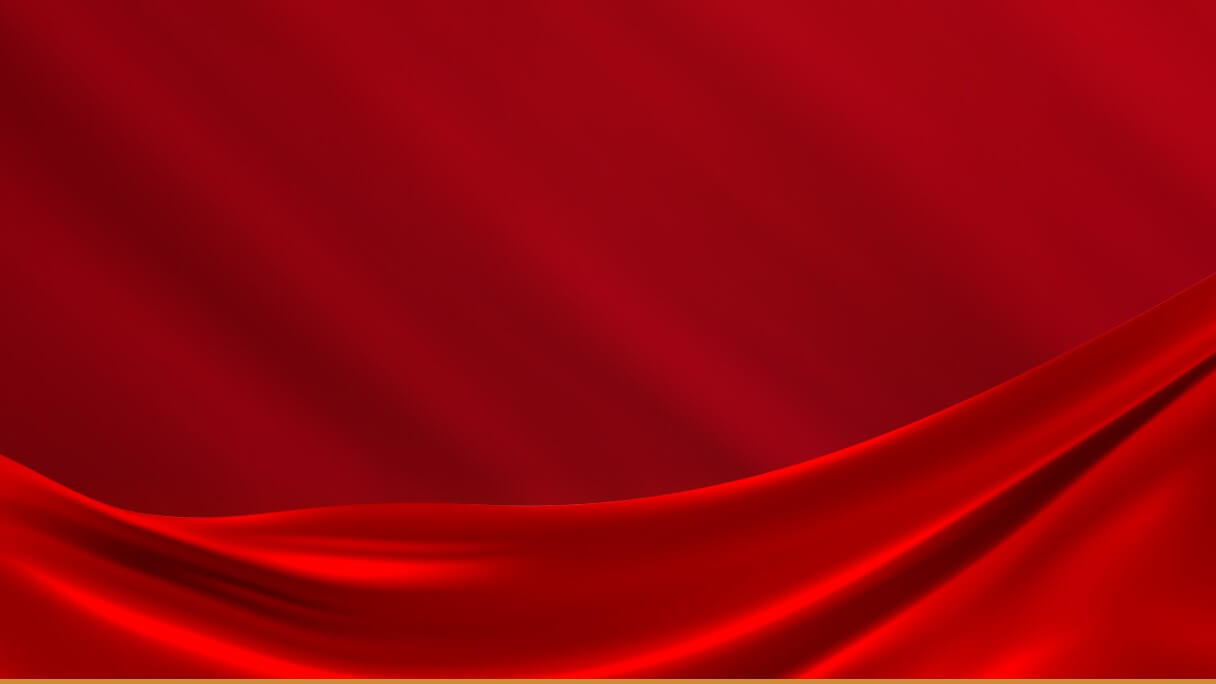 02
井冈山精神的科学内涵
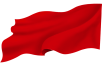 井冈山精神的科学内涵
02
井冈山精神的科学内涵
c
井冈山精神的灵魂
井冈山精神的核心
井冈山精神的基石
坚定信念、艰苦奋斗
实事求是、敢闯新路
依靠群众、勇于胜利
作为中国共产党在革命斗争的艰苦岁月中形成的伟大精神和马克思主义中国化的理论结晶，井冈山精神集中反映了中国共产党的优良传统和作风，有着极为丰富深邃的精神内涵。
[Speaker Notes: https://www.ypppt.com/]
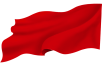 井冈山精神的科学内涵
02
坚定信念、艰苦奋斗
1
2
3
军民的生活异常艰苦，最困难的时候，只能以野菜充饥。寒冷的冬天，大雪封山，许多战士都是光着脚，穿着单衣。为了抵御寒冷，大家挤在一起睡，互相温暖，实在冷得睡不着，就跑到外去练刺杀、跑步、挖战壕。
最艰难的是伤病员，在历次战斗中，受伤、受冻或其它原因，患病的官兵的很多。医务人员便依靠群众的力量，自己动手，上山挖来天星子、南天星、金银花、七叶一支花等草药。
为了补充部队的枪支弹药，1928年7月在茨坪创办了军械处，一方面维修原有的武器，一方面制造一些诸如单响枪、鸟铳之类简易的新武器。
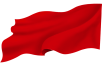 井冈山精神的科学内涵
02
实事求是、敢闯新路
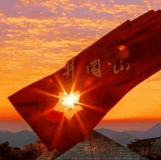 井冈山斗争始于革命低潮时期。
在这一历史关键时刻，中国共产党坚持实事求是、调查研究，把马克思主义基本原理同中国革命具体实践相结合，以大无畏的革命胆识，开创了以农村包围城市、武装夺取政权的中国革命独特道路，创造性地制定了党领导军队的一系列组织制度和纪律，引领中国革命不断走向胜利。
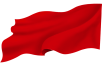 井冈山精神的科学内涵
02
依靠群众、勇于胜利
三大纪律
八项注意
第一，行动听指挥；
第二，不拿农民一个红薯；
第三，打土豪筹款子要归公。
一、说话和气；    二、买卖公平；
三、借东西要还；  四、损坏东西要赔；
五、不打人骂人；  六、不损坏庄稼；
七、不调戏妇女；  八、不虐待俘虏。
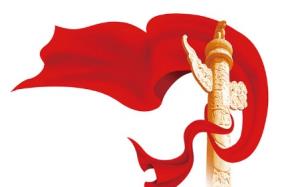 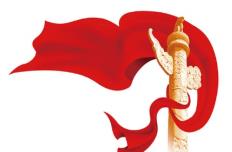 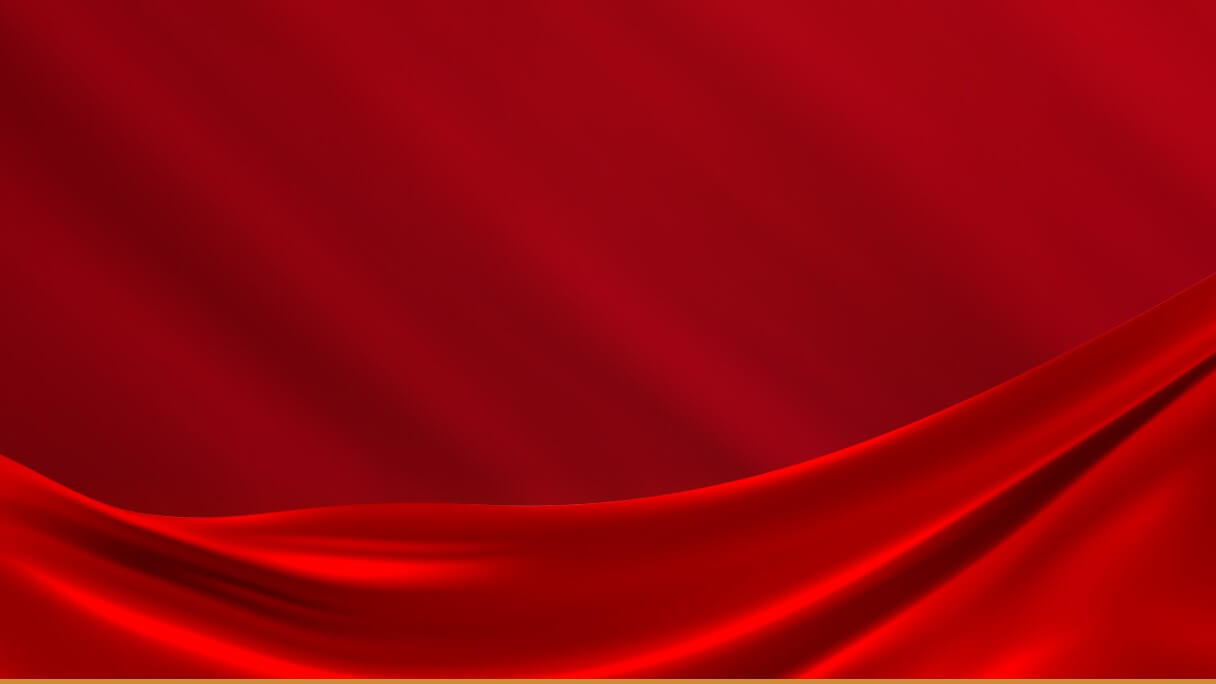 03
井冈山精神的现实意义
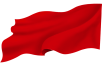 井冈山精神的现实意义
03
第一，井冈山精神启示我们，在新的时代条件下，我们要进行伟大斗争、建设伟大工程、推进伟大事业、实现伟大梦想，必须坚定执着追理想，更加深入地推动马克思主义基本原理同当代中国发展的具体实际相结合，不断开辟21世纪马克思主义发展新境界，让当代中国马克思主义放射出更加灿烂的真理光芒。
创造性地推进马克思主义中国化
坚定理想信念，坚信“星星之火，可以燎原。”
不断开辟21世纪马克思主义发展新境界
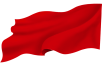 井冈山精神的现实意义
03
第二，井冈山精神启示我们，在新的时代条件下，我们要进行伟大斗争、建设伟大工程、推进伟大事业、实现伟大梦想，必须实事求是闯新路，不能简单套用“母版”“模板”“再版”“翻版”，而是要进行创业、创新、创造、创举，推进党和人民的崇高伟业创新发展，并为解决人类问题贡献中国智慧、提供中国方案。
三湾改编
三大纪律六项注意
在进军井冈山途中，毛泽东同志在三湾村对起义部队进行改编。一是缩编、整顿部队；二是实行中国共产党对部队的绝对领导，把支部建在连上；三是部队内部实行民主制度。著名的“三湾改编”也是实事求是闯新路的体现。
毛泽东同志十分重视党的建设，派出骨干力量抓边界各县党组织的恢复、整顿和发展等工作，通过古田会议又加强思想建党工作。毛泽东同志尤其重视军队建设，规定部队完成打仗消灭敌人、打土豪筹款子、做群众工作三项任务，规定部队执行“三大纪律六项注意”。
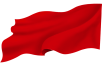 井冈山精神的现实意义
03
第三，井冈山精神启示我们，在新的时代条件下，我们要进行伟大斗争、建设伟大工程、推进伟大事业、实现伟大梦想，必须艰苦奋斗攻难关，在胜利面前要有清醒的头脑、强烈的忧患意识，分析和面对形势既要看到成绩和机遇，更要看到短板和不足，做到居安思危、知危图安，保持艰苦奋斗本色和作风，敢于担当，砥砺奋进。
第一
第二
第三
运用习近平总书记提倡的战略思维、历史思维、辩证思维、创新思维、底线思维来面对各种挑战，提高本领，防范风险。
牢记“两个务必”，始终保持艰苦奋斗的精神和作风。不忘初心，牢记使命，在党和人民的“四个伟大”的历史考试中经受考验，努力向历史和人民交出新的更加优异的答卷。
历练和树立攻坚克难的担当精神，敢于啃硬骨头、敢于涉险滩，勇于向新矛盾开战、勇于向新问题亮剑，砥砺奋进、把新的时代条件下的伟大斗争、伟大工程、伟大事业、伟大梦想推向前进。
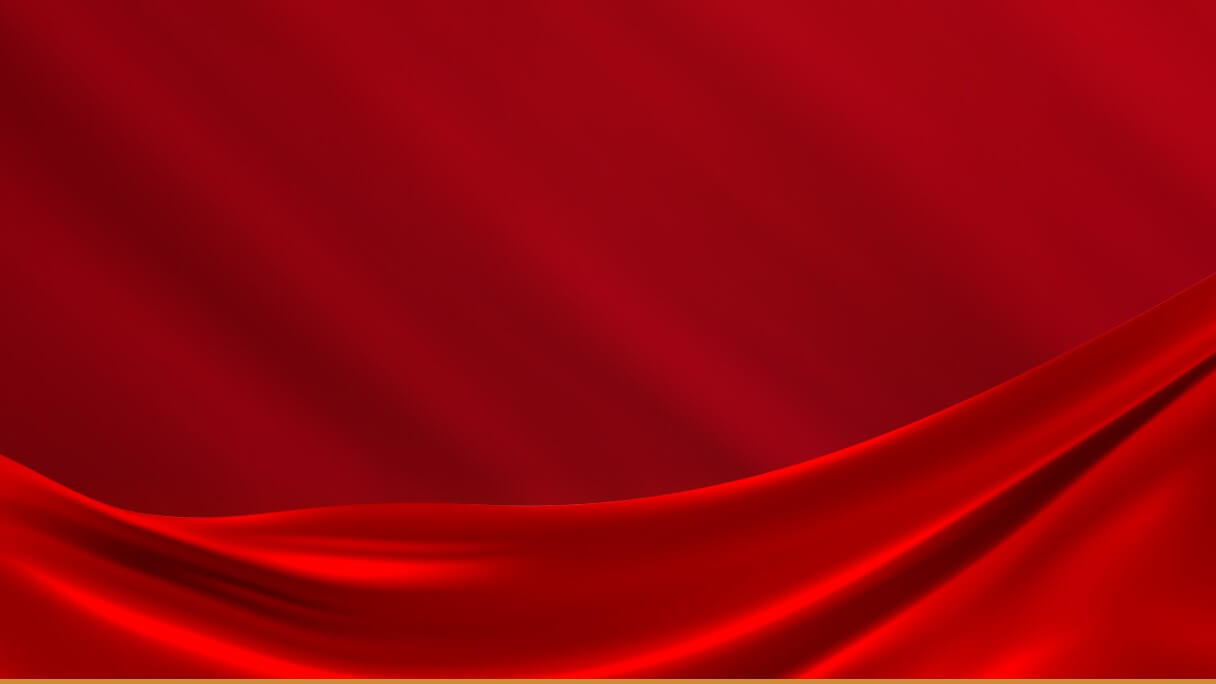 04
让井冈山精神绽放新的时代光芒
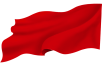 让井冈山精神绽放新的时代光芒
04
1、在解放思想中强化井冈山精神的思想引领
解放思想、释放活力
融入新体制、转入新战位
实现新发展，我们更要大力弘扬井冈山精神所蕴含的坚定信念、敢闯新路、勇于胜利等精神，并以形象、生动、鲜活的方式展示出来，让广大官兵在接受革命精神洗礼中突破思想禁锢、实现思想解放，以全新思维、全新观念和全新思路投身到改革大潮中去。
唯有解放思想、才能释放活力，唯有站上精神高地、才能冲出发展洼地。省军区系统转隶中央军委国防动员部领导管理，是习主席、中央军委对国防动员建设的战略性设计、根本性变革，必须来一场思想解放的头脑风暴，不断强化政治意识、大局意识、核心意识、看齐意识，确保省军区建设和发展的正确方向。
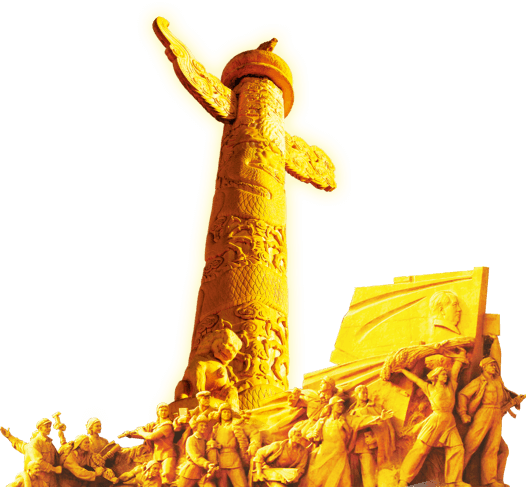 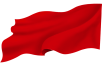 让井冈山精神绽放新的时代光芒
04
2、在增强自信中强化井冈山精神的行为激励
江西红色资源丰厚，军地关系融洽，省内经济增速加快，是创新发展最有利的条件；
增强
自信
服务全局、保障主战的使命任务，围绕“水、山、路、矿、震”的非战争军事行动，是创新发展最大的牵引；
着眼全国力争同步发展、破解难题实现跨越发展、紧贴省情深化融合发展，是创新发展最紧迫的课题。
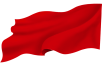 让井冈山精神绽放新的时代光芒
04
3、在发动官兵中强化井冈山精神的力量凝聚
井冈山时期，党和红军坚持依靠群众、走群众路线，通过多种方式激发群众参加革命、支持革命的热情和行动，把分散的民众转化为革命斗争的重要力量，形成了鱼水相依、血肉相连的党群关系、军民关系。
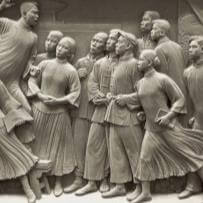 广大官兵是实现强军梦的主体，只有全体官兵共同给力，才能凝聚起强军兴军的磅礴力量，才能推动国防和军队现代化向前迈进。人人胸中有使命，就一定能凝聚起广大官兵自觉强军兴军的正能量，一定能把革命精神的感召力、凝聚力转化为官兵的行动力、实践力。
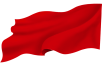 让井冈山精神绽放新的时代光芒
04
4、在打造品牌中实现井冈山精神的时代价值
扶贫
宣传教育
倾力扶贫上求作为，坚持把扶贫帮困作为弘扬井冈山精神、促进军政军民团结的重要体现，认真做好助学兴教、医疗扶持、抢险救灾等工作，特别是抓好井冈山扶贫“三联”活动持续落实，努力在江西实现“五年决战同步全面小康”奋斗目标中作出新的更大贡献。
大力弘扬井冈山精神，努力打造一批可学习、可践行的实践品牌，是展现井冈山精神的时代要求。在运用红色资源上求突破，加大井冈山国防教育基地建设力度，为井冈山精神的宣传普及、学习实践提供有效的平台和载体支撑；
品牌
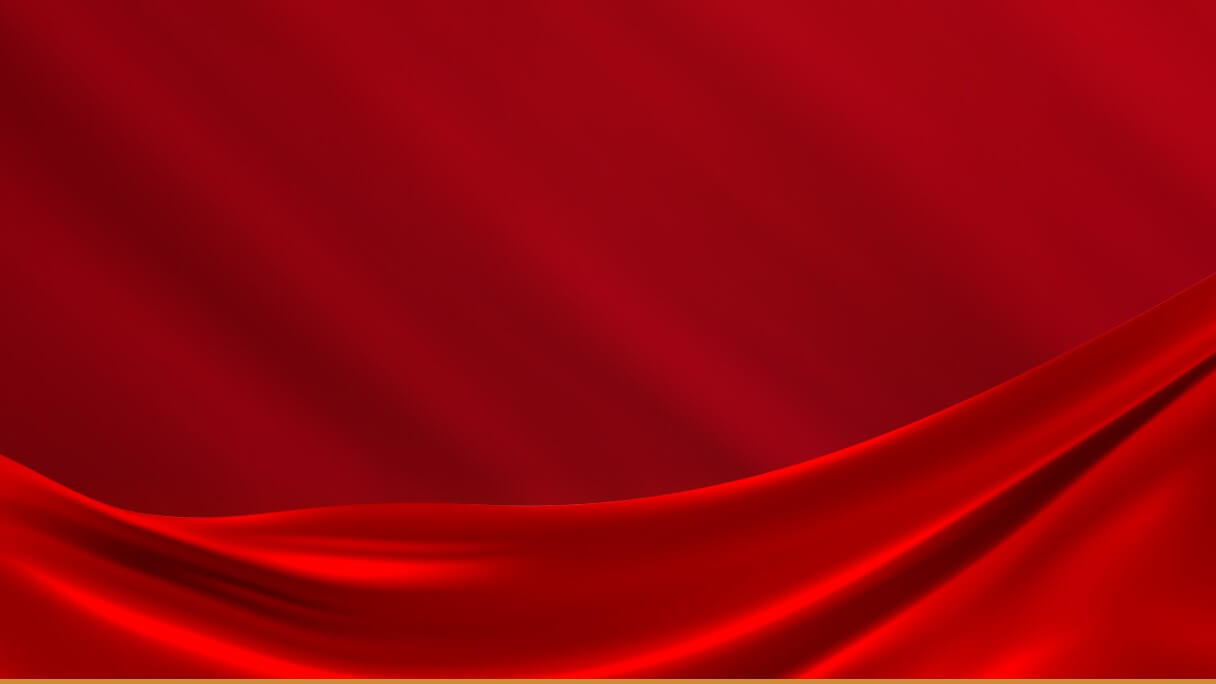 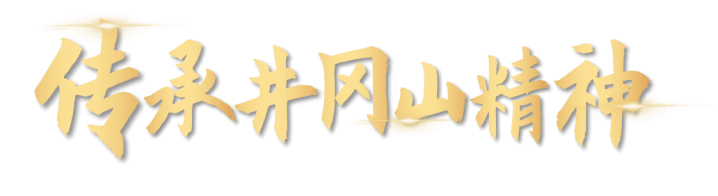 【庆祝建党100周年党史党课】-井冈山精神专题知识教育
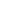 更多精品PPT资源尽在—优品PPT！
www.ypppt.com
PPT模板下载：www.ypppt.com/moban/         节日PPT模板：www.ypppt.com/jieri/
PPT背景图片：www.ypppt.com/beijing/          PPT图表下载：www.ypppt.com/tubiao/
PPT素材下载： www.ypppt.com/sucai/            PPT教程下载：www.ypppt.com/jiaocheng/
字体下载：www.ypppt.com/ziti/                       绘本故事PPT：www.ypppt.com/gushi/
PPT课件：www.ypppt.com/kejian/
[Speaker Notes: 模板来自于 优品PPT https://www.ypppt.com/]